Федеральное государственное бюджетное образовательное учреждение высшего образования 
«Красноярский государственный медицинский университет 
имени профессора В.Ф. Войно-Ясенецкого» 
Кафедра лучевой диагностики ИПО
Патологические состояния при визуализации семенного канатикаЧасть 1
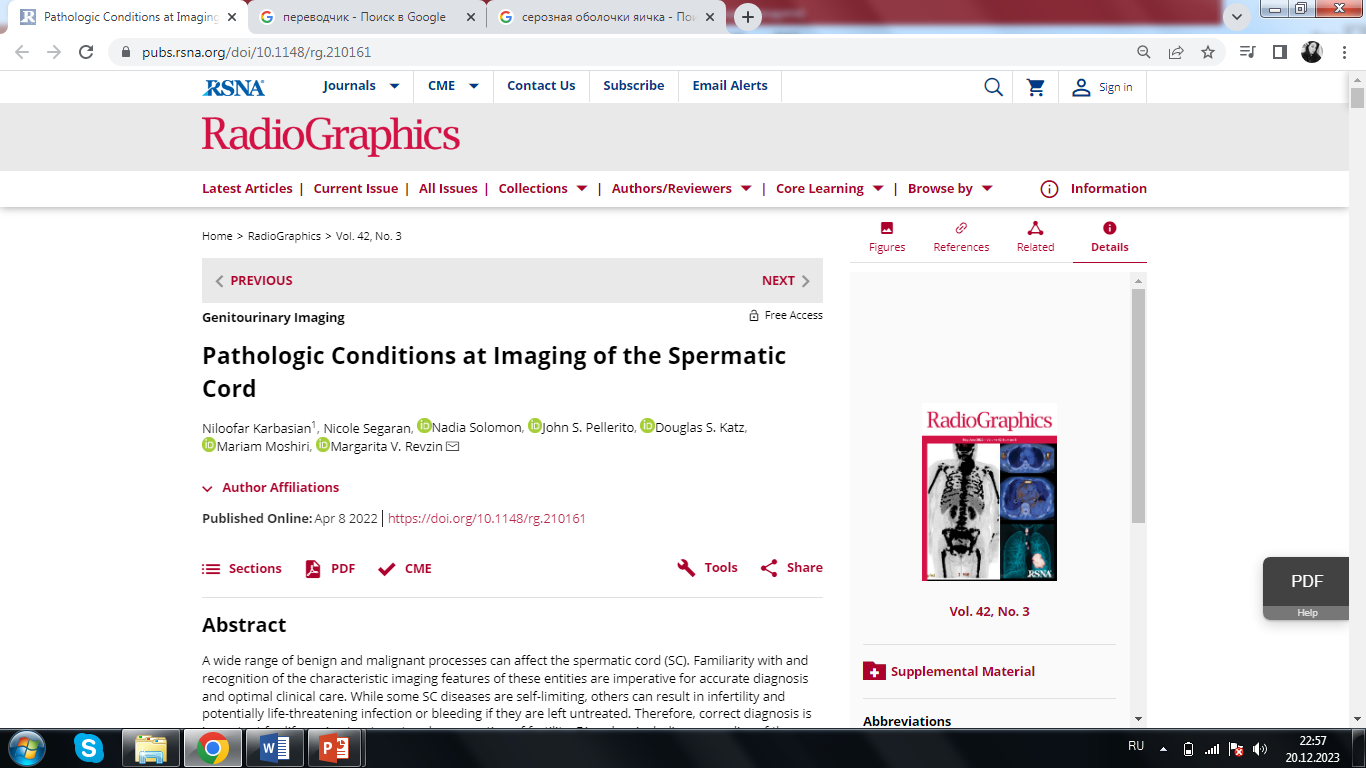 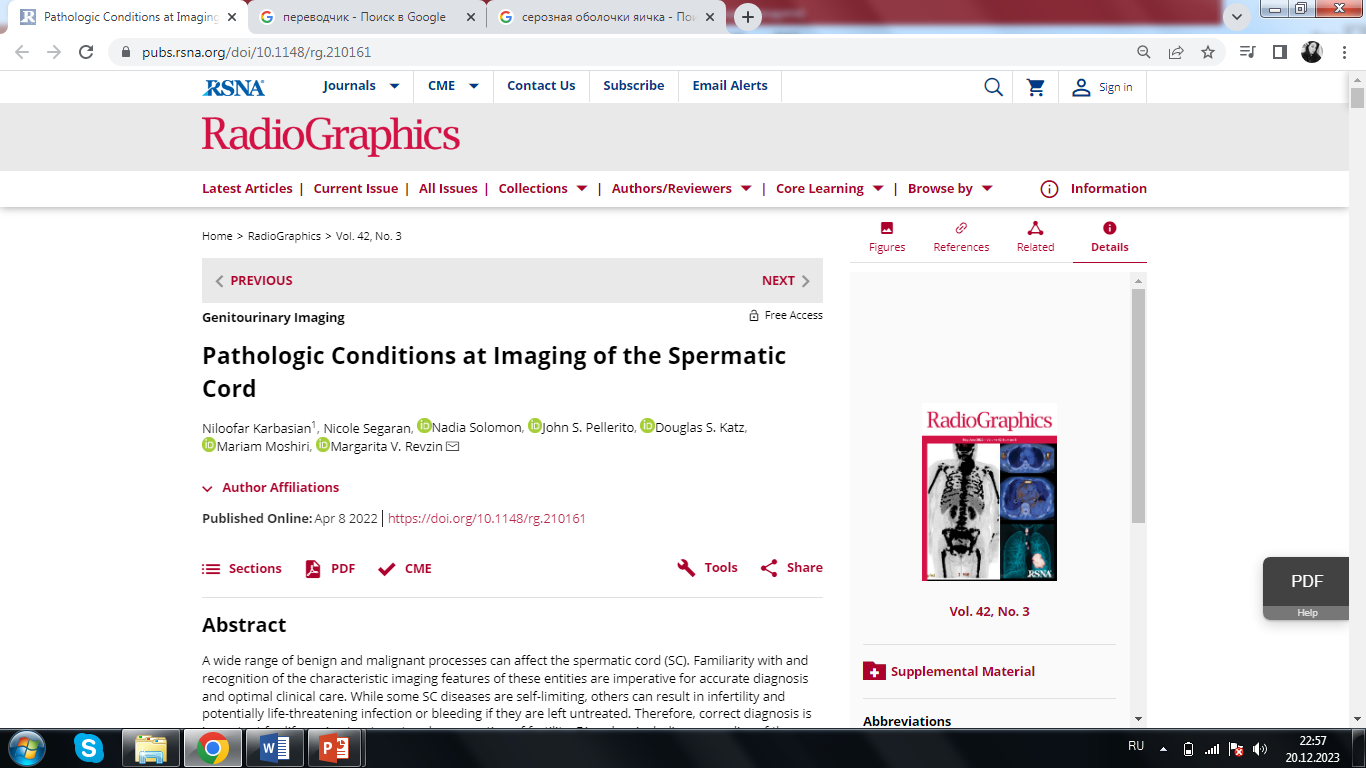 Выполнил:Ординатор 1 года обученияспециальности уздНикифорова Ю.В
Введение
- Заболевания семенных канатиков относительно часто встречаются в клинической практике- Они могут являться как случайной находкой при обследовании, так и быть поводом для обращения за неотложной помощью- Основной метод визуализации семенных канатиков – УЗИ- КТ и МРТ являются вспомогательными
[Speaker Notes: В последнем абзаце непонятно, какие (какой)метод основной]
Анатомия семенного канатика
Семенной канатик- это структура в виде тяжа, берущая начало в глубоком паховом кольце, проходящая в паховом канале и выходящая через поверхностное паховое кольцо в мошонку, где заканчивается по задней поверхности яичка
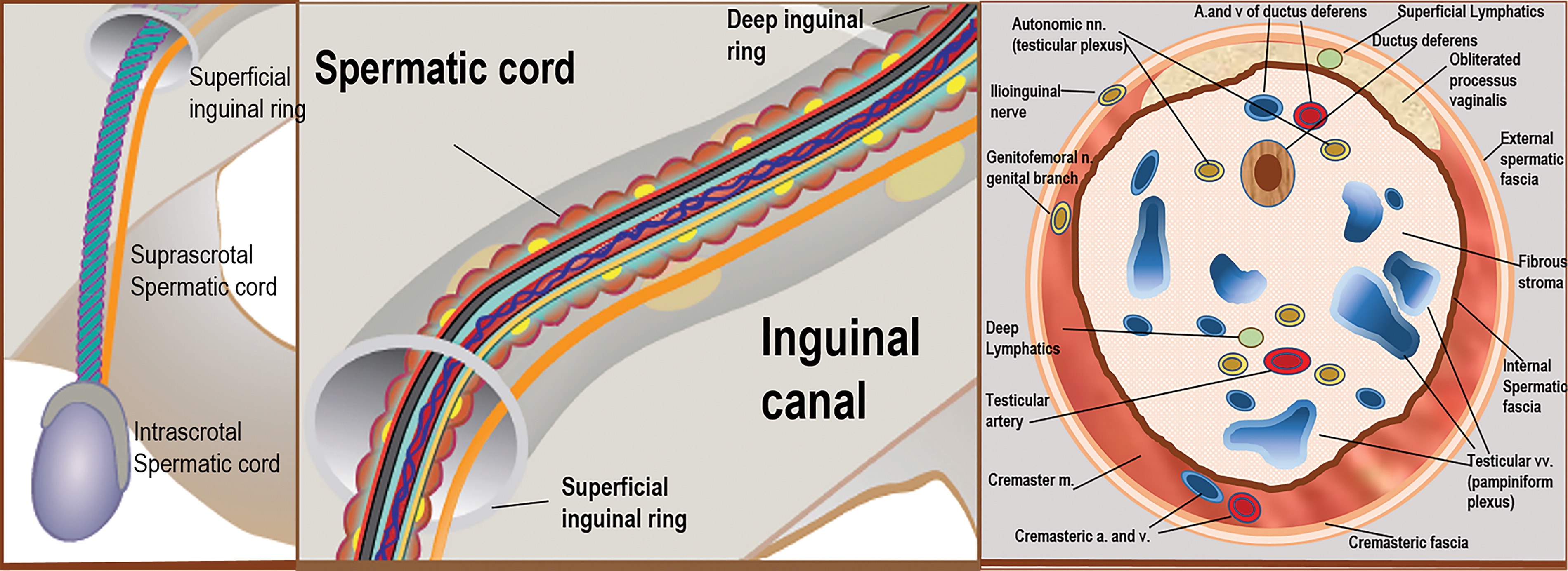 Семенной канатик при выходе (А) и прохождении (Б) через паховый канал
А
В
Анатомия семенного канатика
Фасции:- внутренняя семенная фасция- фасция мышцы, поднимающей яичко - наружная семенная фасция
Семявыносящий проток: трубчатая структура длиной около 45 см., обеспечивающая перенос спермы из придатка яичка к протоку семенных пузырьков
Иннервация:половая ветвь бедренно-полового нерва, иннервирующая мышцу, поднимающую яичко
Кровоснабжение:- яичковые артерия и вена, - артерия мышцы, поднимающей яичко- артерия семявыносящего протока
Анатомия семенного канатика
Лимфатические сосуды
Глубокая сеть
Поверхностная сеть
Дренирует серозную оболочку яичка в паховые лимфоузлы
Дренирует придатки и яички сразу в подвздошные и поясничные лимфоузлы
[Speaker Notes: Шрифт текста увеличить до 20]
Методика ультразвукового исследования семенного канатика
Использование высокочастотного датчика 10-12 МГц или низкочастотного 3-5 МГц (для проведения исследования тучных пациентов)
 Методика аналогична методике УЗИ пахового канала, т.к. большая часть семенного канатика расположена в паховом канале
Паховая часть семенного канатика: от глубокого пахового кольца, которое находится латеральнее места отхождения нижних надчревных артерий от наружной подвздошной артерии, и вдоль пахового канала
Мошоночная часть семенного канатика: начиная от хвоста придатка яичка и заканчивая поверхностным паховым кольцом
[Speaker Notes: Образец оформления для всех слайдов]
УЗИ малого таза В-режим, поперечное сканирование
УЗИ семенного канатика В-режим, сагиттальное сканирование
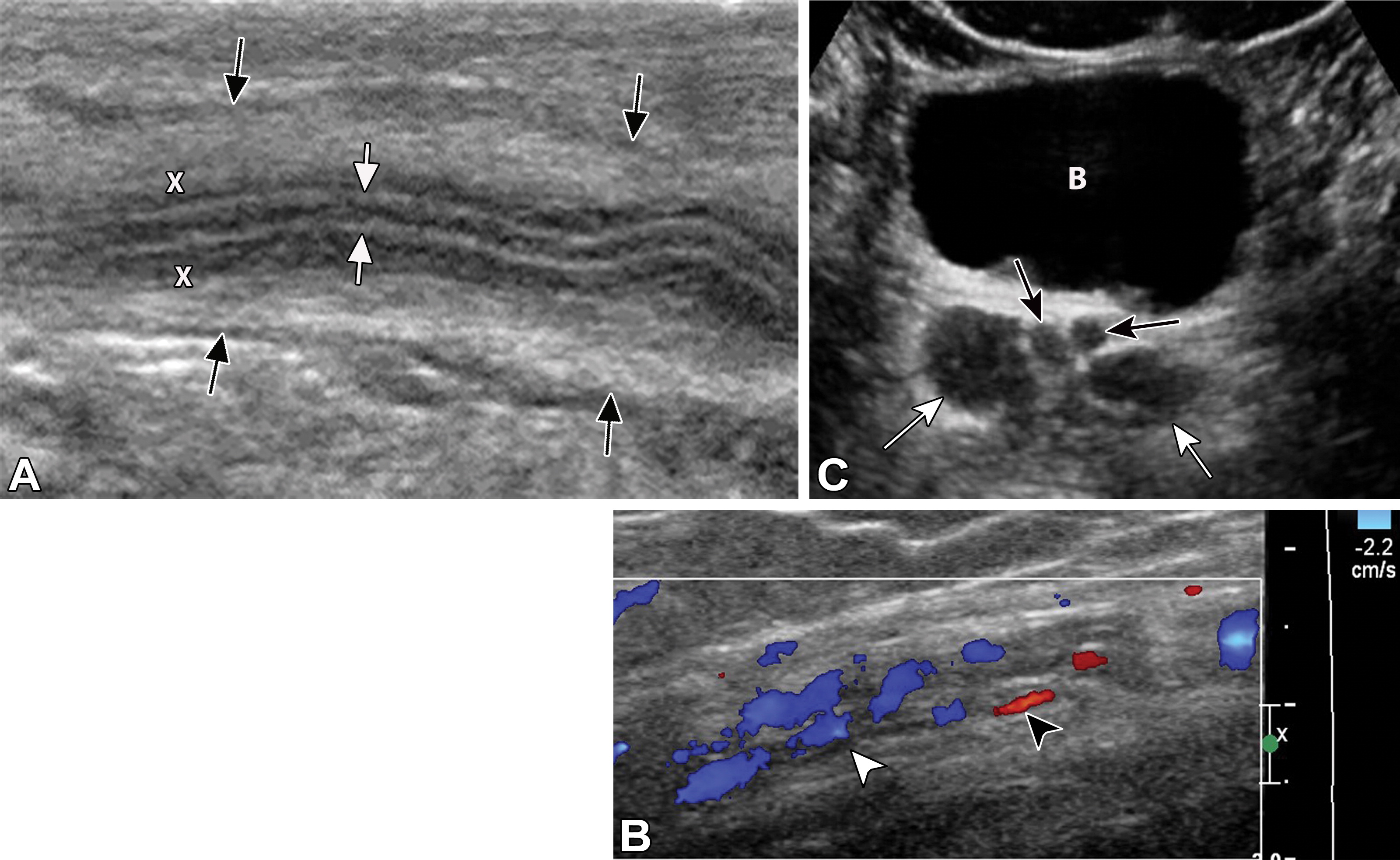 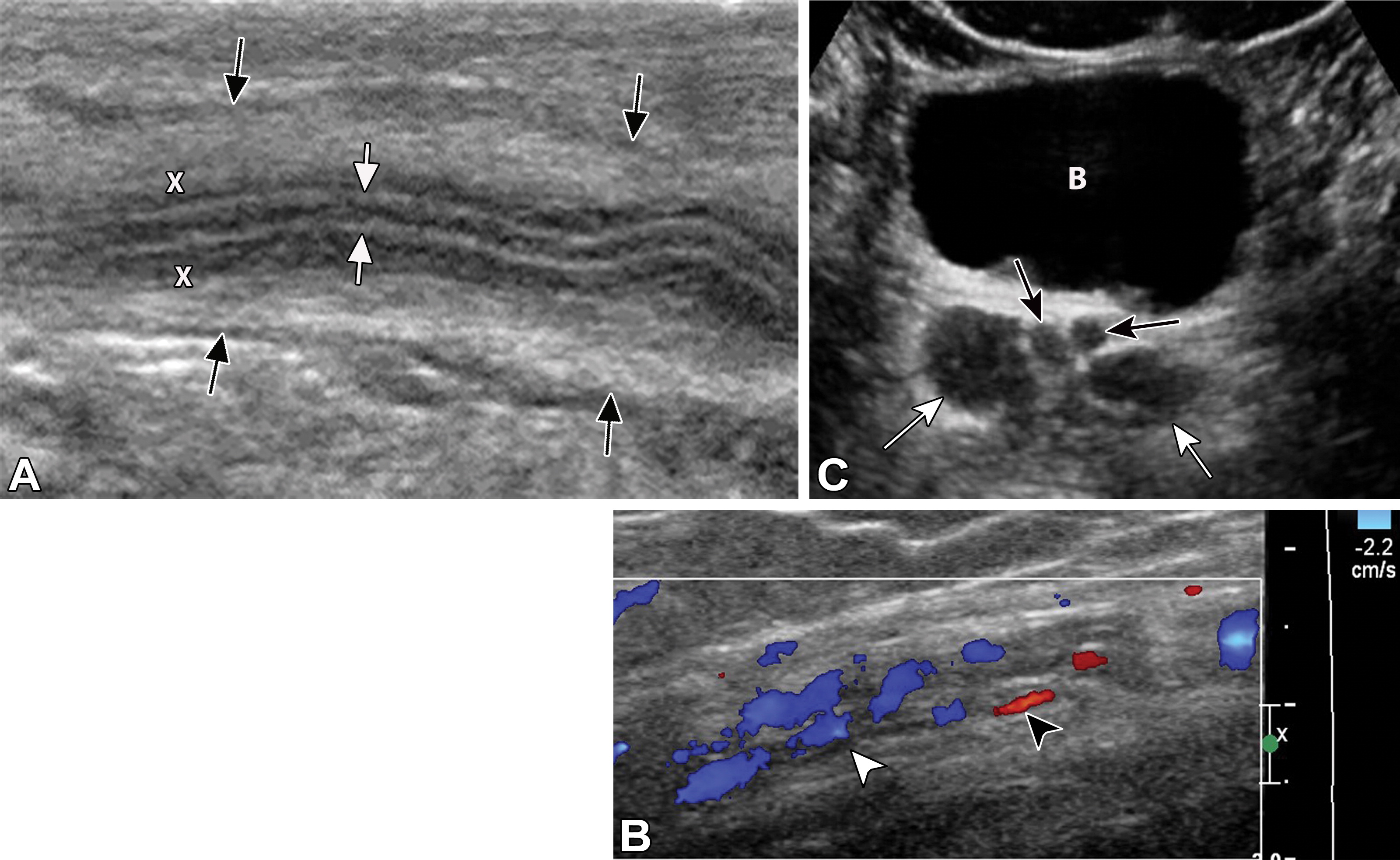 Паховый канал с семенным канатиком (черные стрелки)Две параллельные гиперэхогенные линии (белые стрелки)- слизистая семявыносящего протока
Семявыносящие протоки (черные стрелки), семенные пузырьки (белые стрелки)
[Speaker Notes: У нас нет срезов]
УЗИ семенного канатика режим ЦДК, сагиттальное сканирование
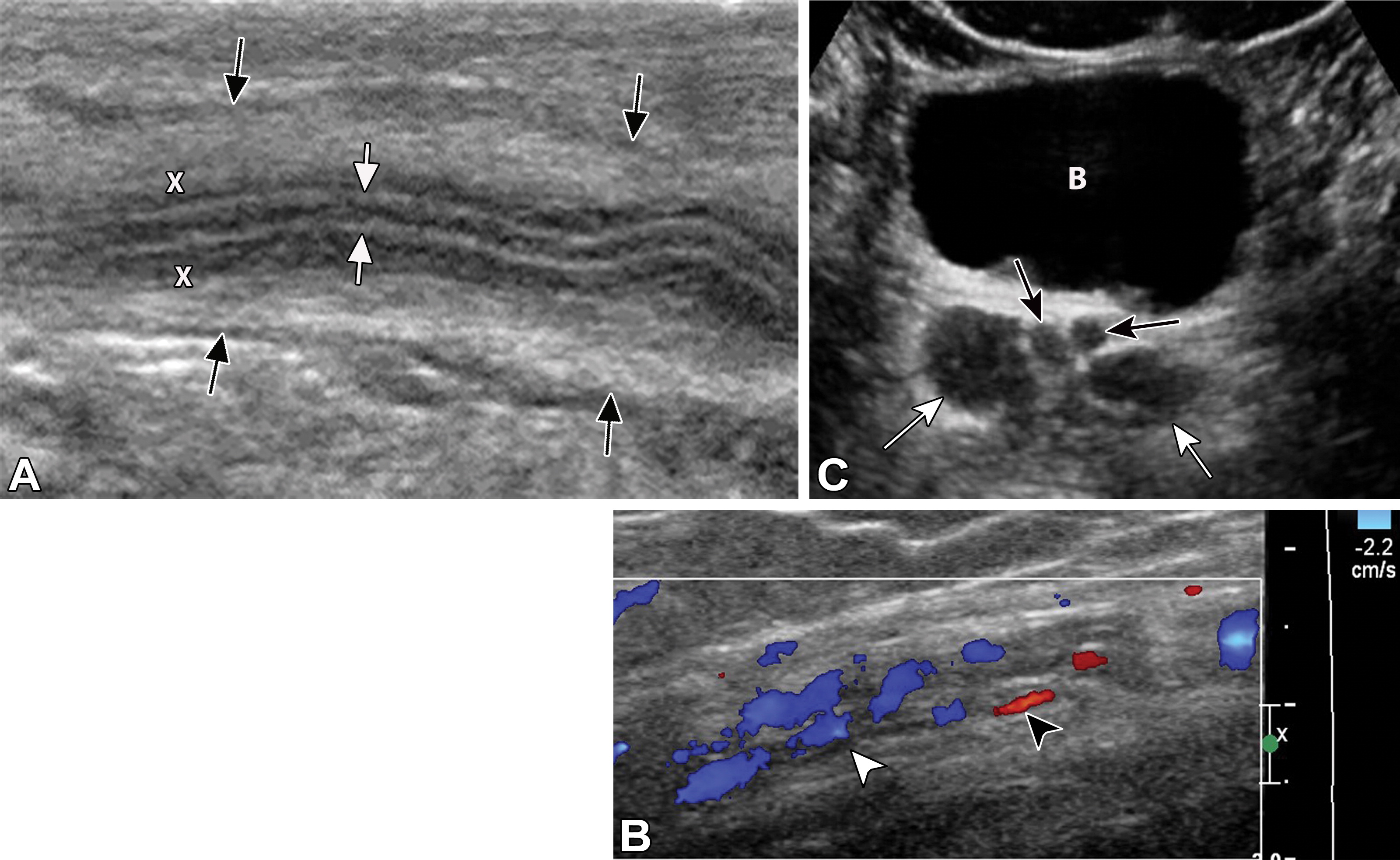 Лозовидное венозное сплетение (белая стрелка), яичковая артерия (черная стрелка) в семенном канатике
Дифференциальная диагностика семявыносящего протока и венозного сплетения
- В режиме ЦДК кровоток в семявыносящем протоке отсутствует- Семявыносящий проток линейной структуры, в отличие от венозного сплетения
- Слизистая оболочка семявыносящего протока выглядит, как  две параллельные гиперэхогенные линии
[Speaker Notes: ..при УЗИ –убрать
..линейной структуры в отличие..]
Патология семявыносящих протоковАгенезия
- полное отсутствие, отсутствие части или выраженная атрофия семявыносящего протока, часто в сочетании с гипопластическими или отсутствующими придатком и семенным пузырьком
Односторонняя агенезия: редкое заболевание, обычно сочетающееся с другими аномалиями мочеполовой системы, включая гипоплазию придатка яичка и семенного пузырька
Двусторонняя агенезия: встречается в основном у пациентов с муковисцидозом, вследствие обструкции просвета протока густым секретом
[Speaker Notes: У пациентов..-лишнее]
Односторонняя врожденная агенезия семявыносящего протока
Мужчина 57 лет обратился для обследования по поводу бесплодия (в анамнезе муковисцидоз)
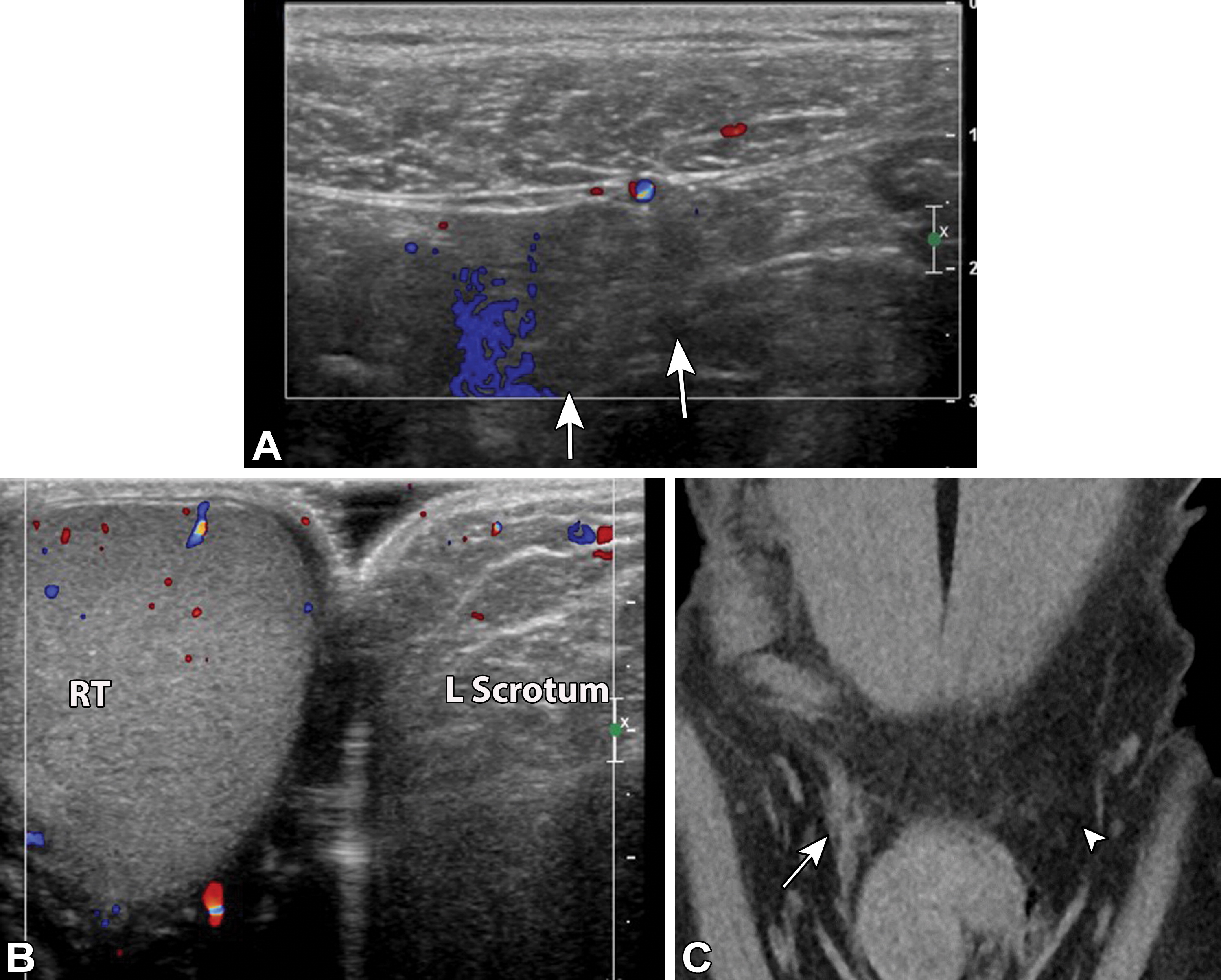 УЗИ пахового каналаРежим ЦДК, сагиттальное сканирование
Левый паховый канал заполнен жировой тканью, семенной канатик отсутствует
[Speaker Notes: …в анамнезе  муковисцидоз – в конец фразы]
Односторонняя врожденная агенезия семявыносящего протока
КТ с контрастным усилениемфронтальная плоскость
УЗИ мошонкиРежим ЦДК, поперечное сканирование
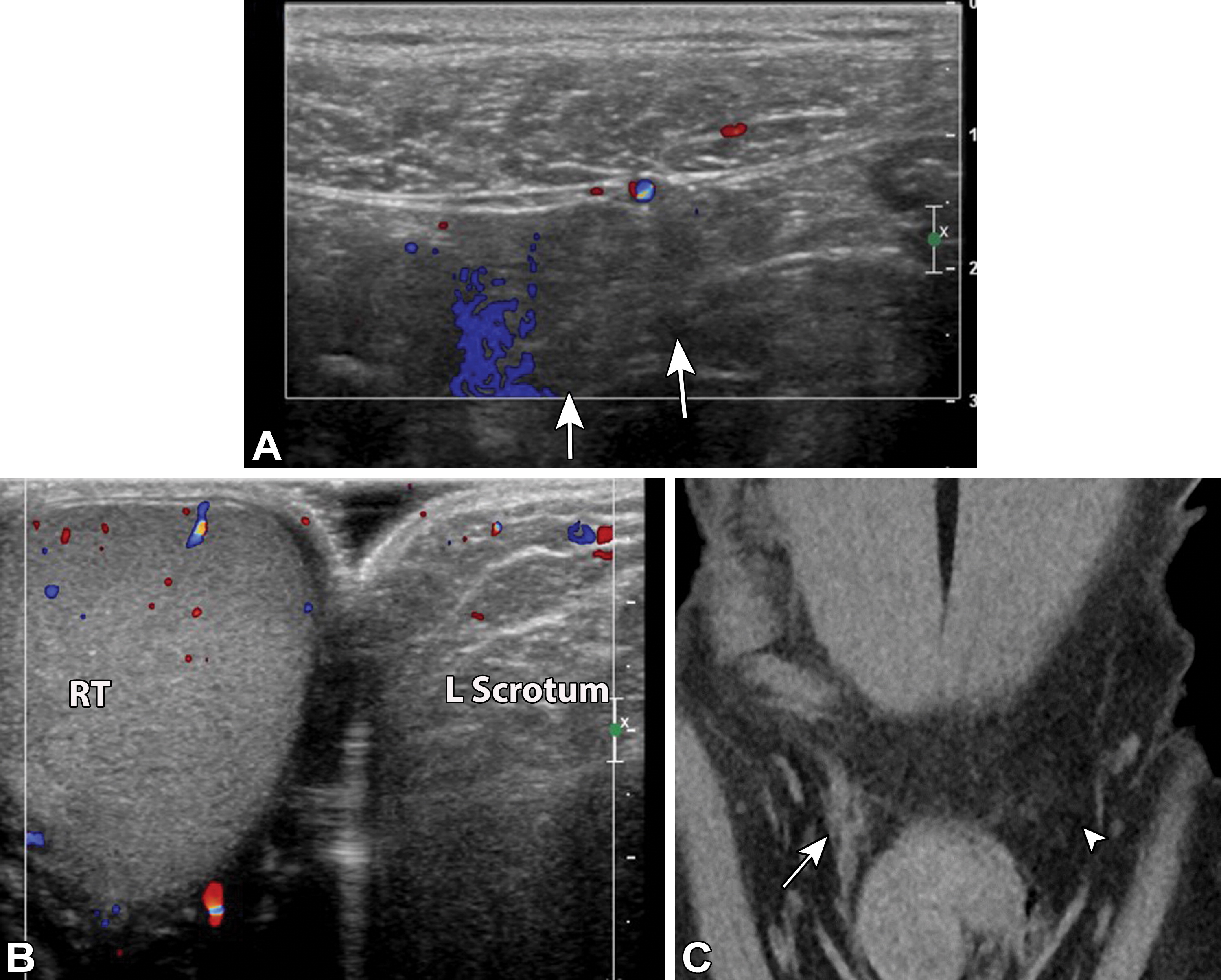 Слева (головка стрелки)- отсутствие семенного канатика в паховой области Справа (стрелка)- нормальный семенной канатик
Слева (L Scrotum)- пустая половина мошонки Справа (RT)- нормальное яичко
Кальцификация семявыносящих протоков
Причины:- сахарный диабет- гиперпаратиреоз- хроническое воспаление мочеполовой системы - туберкулез мочеполовой системы- Является фактором мужского бесплодия
КТ с контрастным усилениемфронтальная плоскость
УЗИ семенного канатикаРежим ЦДК, сагиттальное сканирование
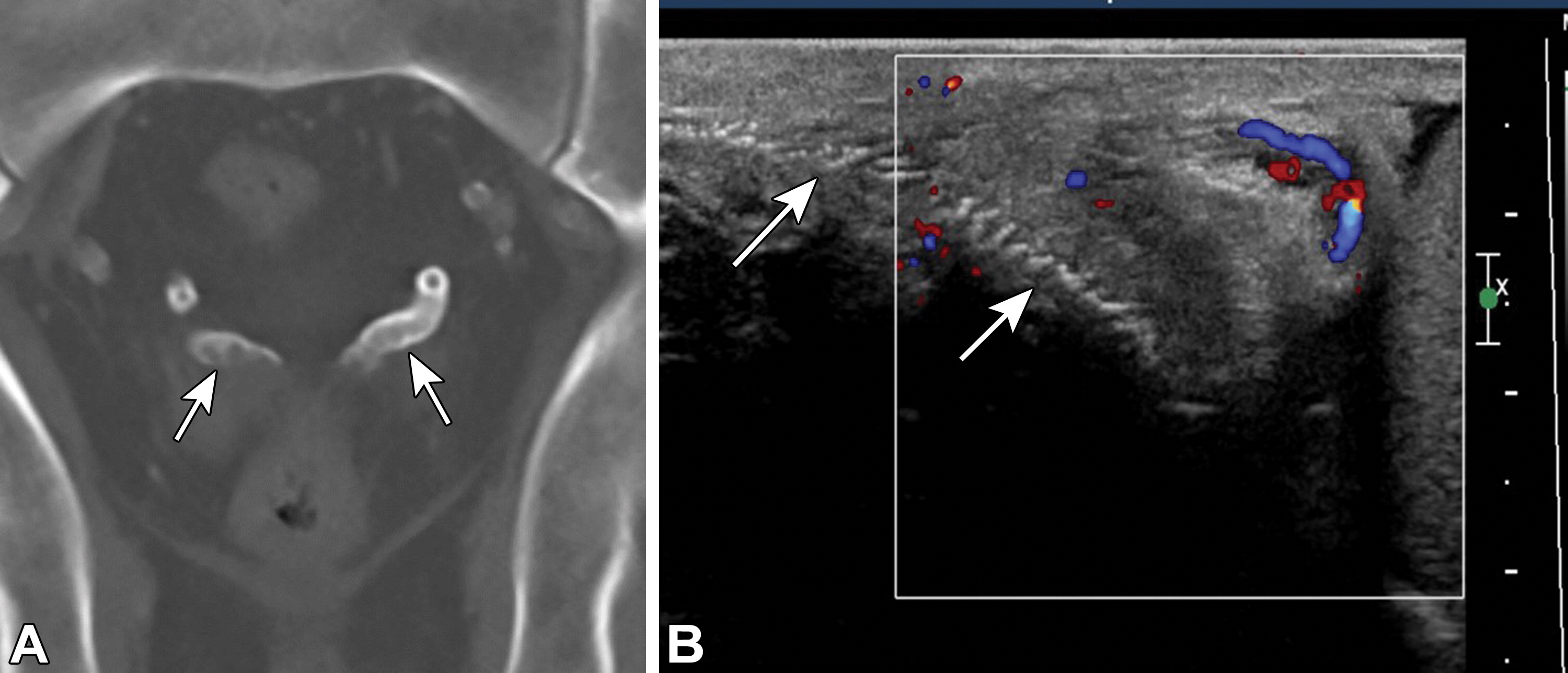 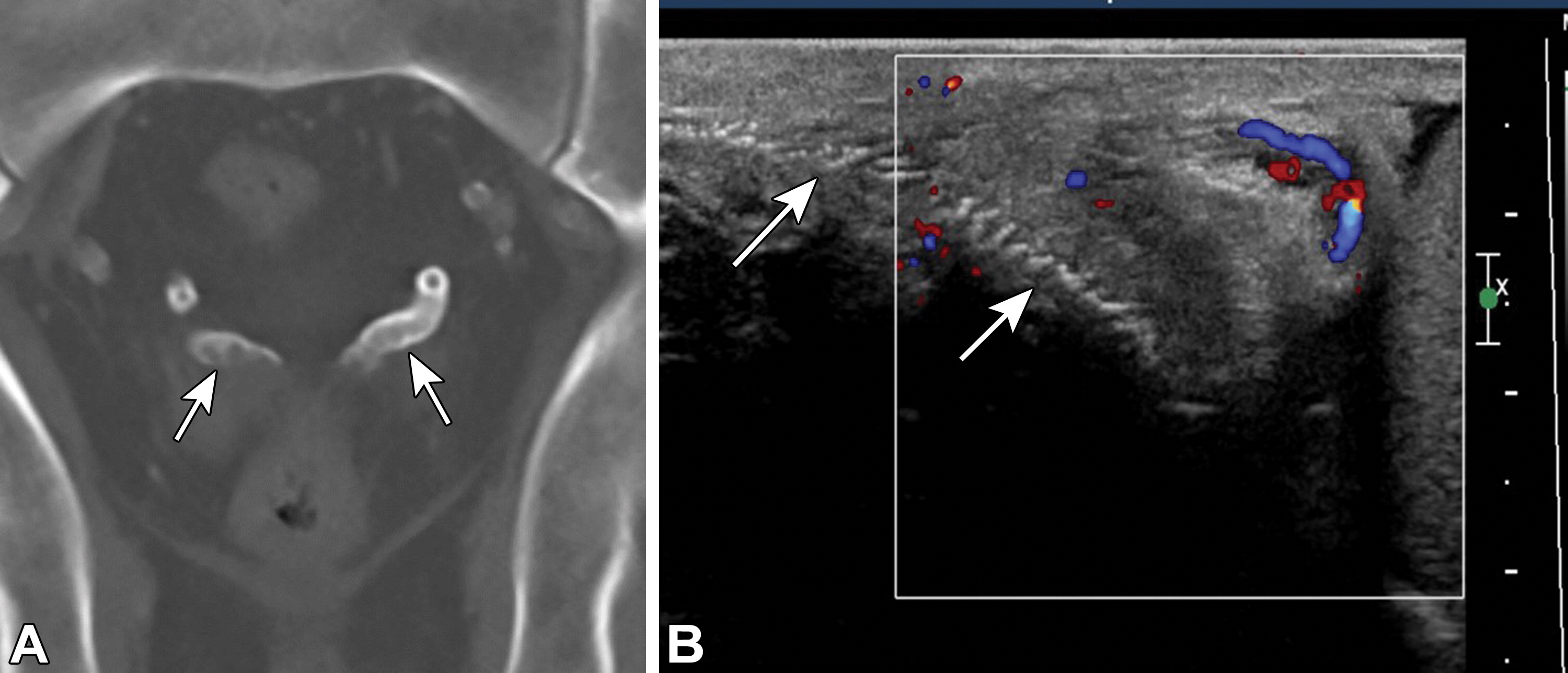 Двусторонние симметричные параллельные линейные кальцификаты вдоль стенок семявыносящего протока на уровне ампулы и семенных пузырьков
Линейные кальцификаты  в семявыносящем протоке
Перекрут семенного канатика
- является показанием для экстренного хирургического вмешательства, которое в 42% случаев заканчивается последующей орхиэктомией из-за возникшей ишемии и инфаркта яичка- Интенсивность клинических симптомов варьируется в зависимости от продолжительности и степени перекрута. Обычно наблюдаются тошнота, рвота, отек и боль в мошонке, высоко расположенное яичко и отсутствие кремастерного рефлекса
Экстравагинальный перекрут обычно наблюдается внутриутробно или у новорожденных, имеющих полностью некротизированное яичко 
 При данном типе - перекручивание семенного канатика происходит вместе с влагалищной оболочкой
Интравагинальный перекрут чаще наблюдается у мальчиков-подростков, но может встречаться у пациентов любого возрастаПри данном типе перекрута влагалищная оболочка охватывает не только яички и придатки, но и мошоночную часть семенного канатика, что обеспечивает большую подвижность яичек
Ультразвуковая картина перекрута семенного канатика
- Перекрут яичка клинически сложно отдифференцировать от другой патологии мошонки, поэтому для постановки диагноза используется УЗИ- На ранних стадиях (в течение первых 1-3 часов) яичко может быть не изменено, на более поздних стадиях отмечается увеличение размера и гетерогенность структуры- При исследовании место перекрута семенного канатика визуализируется в виде «знака водоворота» или в виде округлого супратестикулярного образования
УЗИ мошонкиВ-режим, поперечное сканирование
УЗИ семенного канатикаВ-режим, сагиттальное сканирование
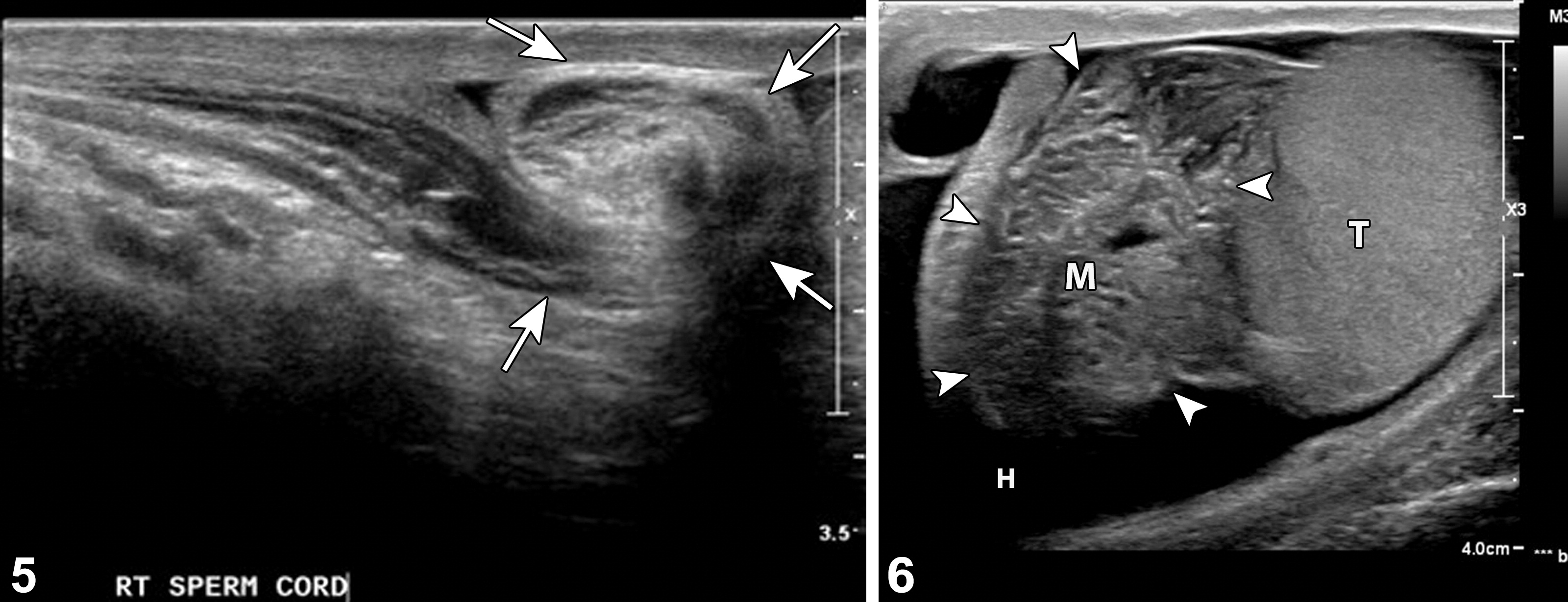 Перекрут семенного канатика в виде «знака водоворота»В режиме ЦДК отмечается отсутствие кровотока
Образование неоднородной структуры (М, стрелки), прилегающее к верхней части яичка (Т), сопутствующая водянка (Н)
УЗИ мошонкиВ-режим, сигиттальное сканирование
Желтые стрелки- перекрут семенного канатикав виде «знака водоворота»Е- увеличенный придаток яичкаТ- незначительно увеличенное яичкоВ режиме ЦДК в семенном канатике кровоток отсутствует
Перекрут семенного канатика в режиме ЦДК
В-режим не всегда дает полную картину патологического процесса, т.к. зависит от длительности и степени ротации семенного канатика
- Отсутствие кровотока в режиме ЦДК однозначно подтверждает диагноз- Но при неполном перекруте или в его ранней стадии кровоток может сохраняться
Обнаружение кровотока в паренхиме яичка не исключает перекрут семенного канатика
УЗИ мошонкиВ-режим (А), режим ЦДК (В)поперечное сканирование
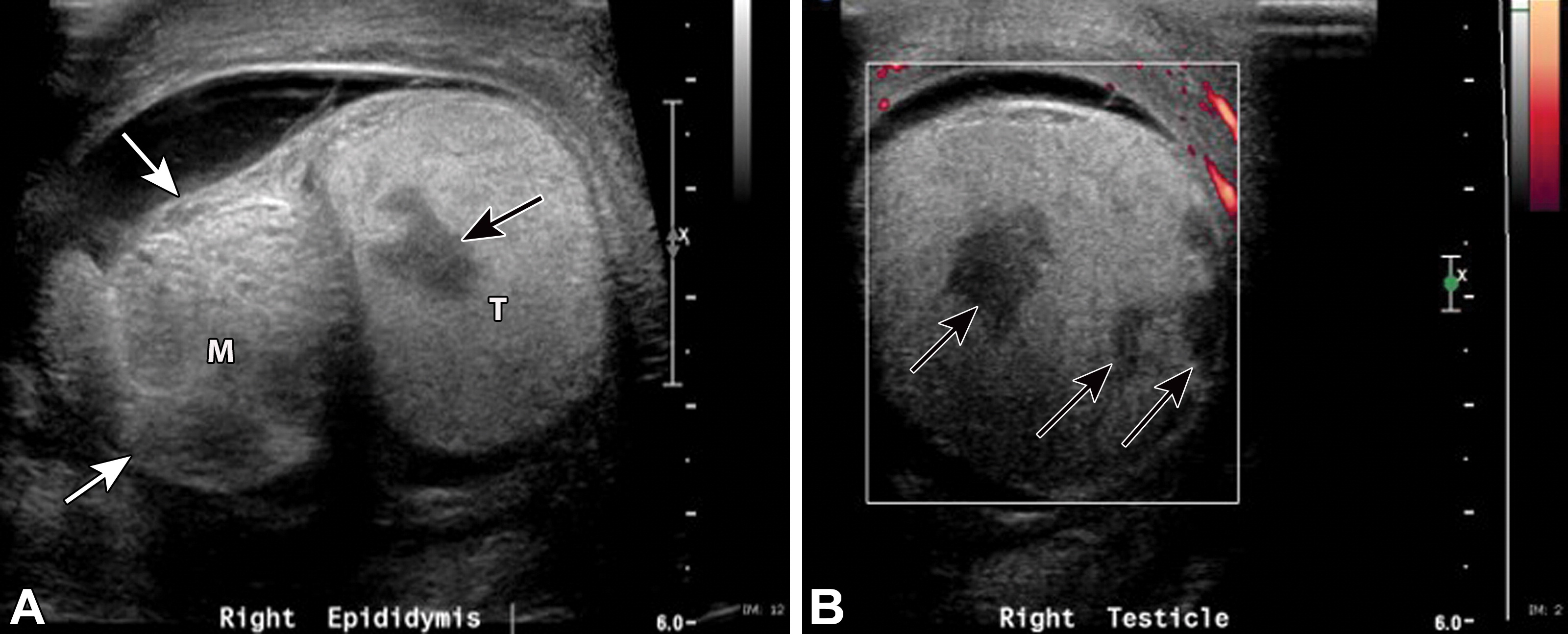 Участки гипоэхогенной структуры в придатке яичка (М, белые стрелки) и паренхиме яичка (Т, черные стрелки), свидетельствующие о продолжающемся инфарктеВ режиме ЦДК кровоток в паренхиме яичка отсутствует
УЗИ мошонкирежим ЦДК, поперечное сканирование
SC, желтые стрелки- перекрут семенного канатика виде «знака водоворота»E- увеличенный, аваскулярный придаток яичкаT- яичко гетерогенной структуры, без визуализации кровотока*- участки гипоэхогенной структуры яичка (подозрение на инфаркт)
КОНЕЦ ПЕРВОЙ ЧАСТИ